The Rotary Club of <Your Club Name>
<date>
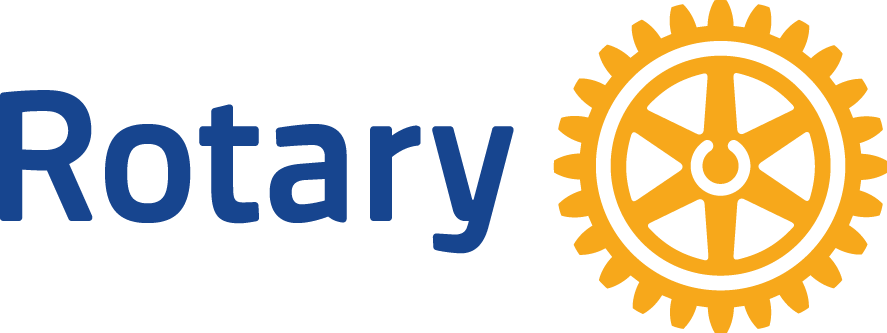 Welcome
Please mute your microphone during the meeting and turn video on.  Position your screen at face height and remove your lens cover. Use the chat box for comments and raise hand when you wish to speak.
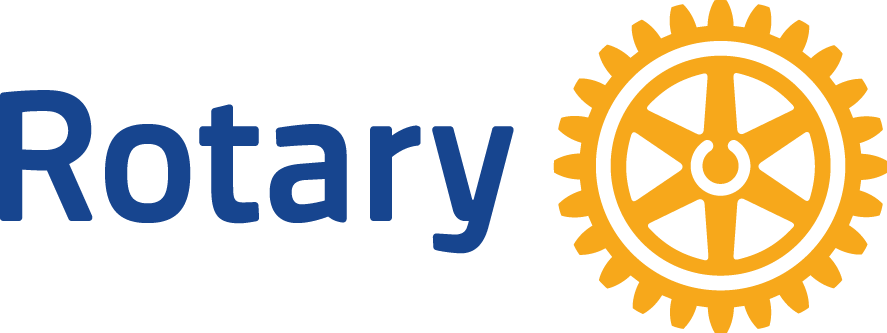 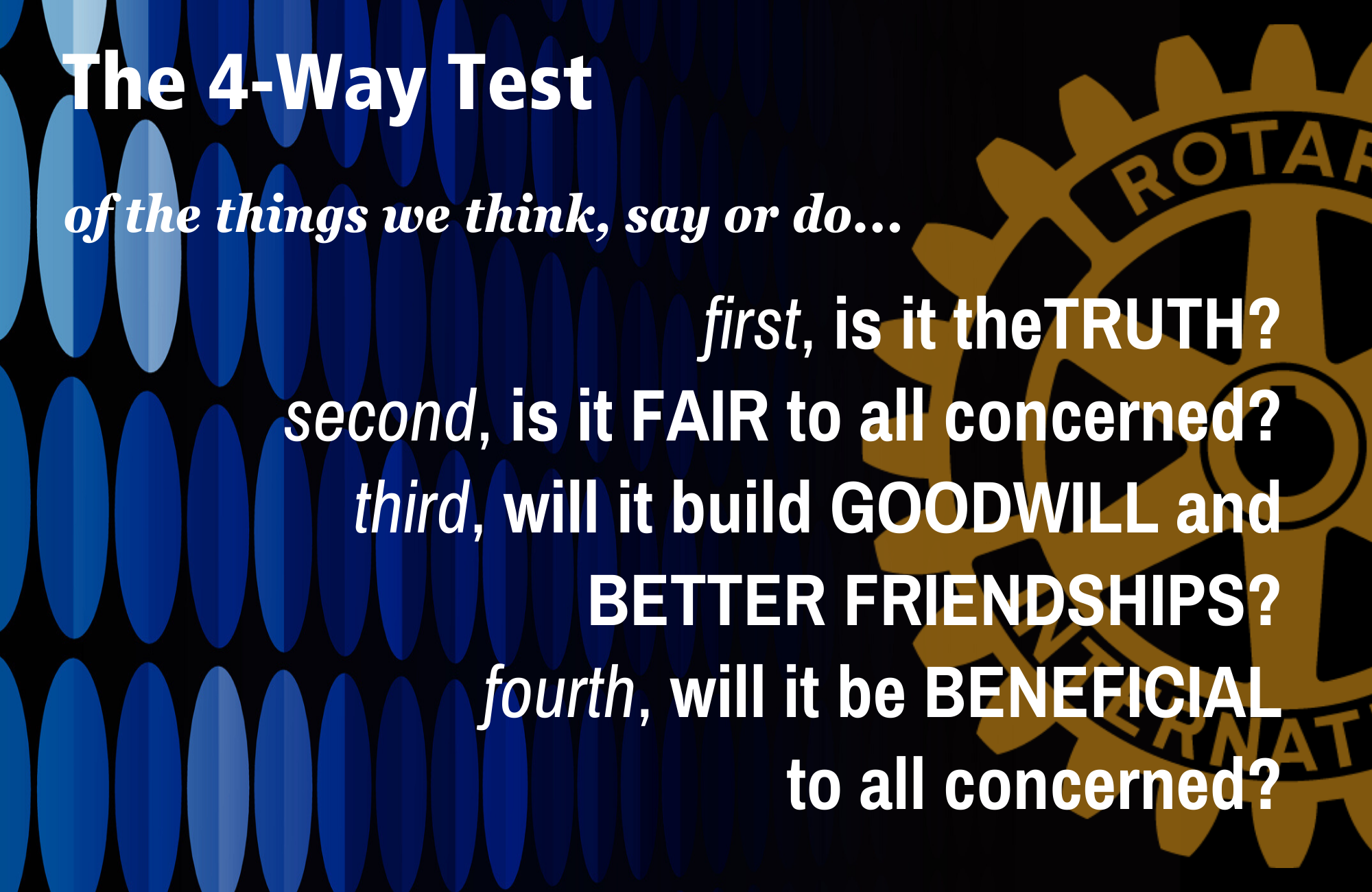 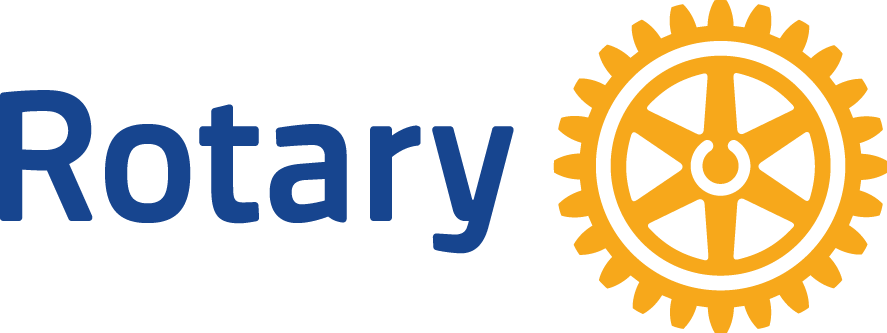 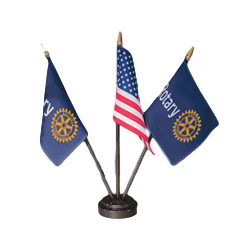 Welcome Guests
<list>
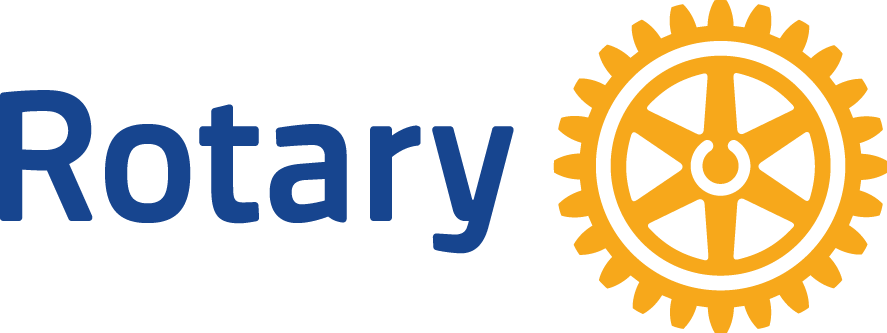 Announcements
DISTRICT   |  Club
Birthdays   |   ROTARYversarieS   |   CONGRATULATIONS
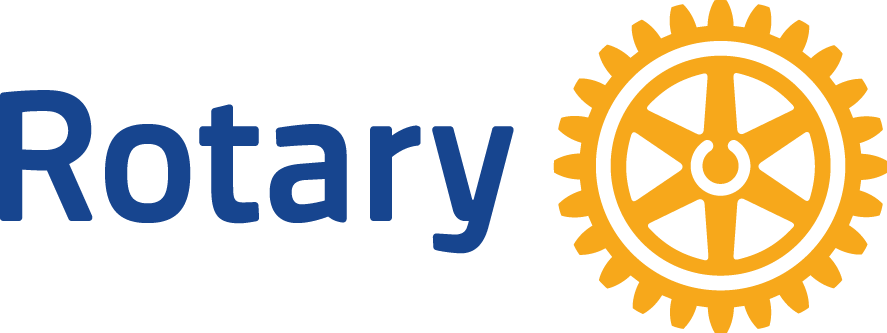 CLUB BUSINESS
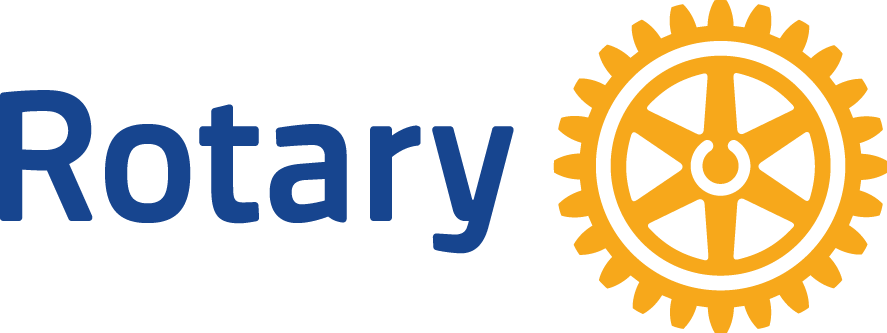 Motion(s) for Action
<TYPE MOTION HERE>
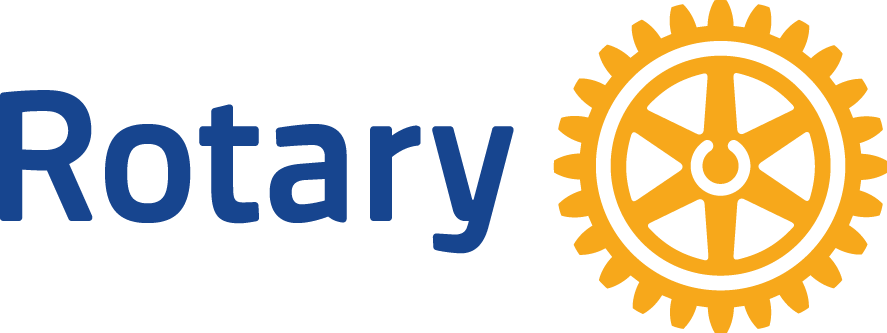 Reports
<name of presenter(s)>
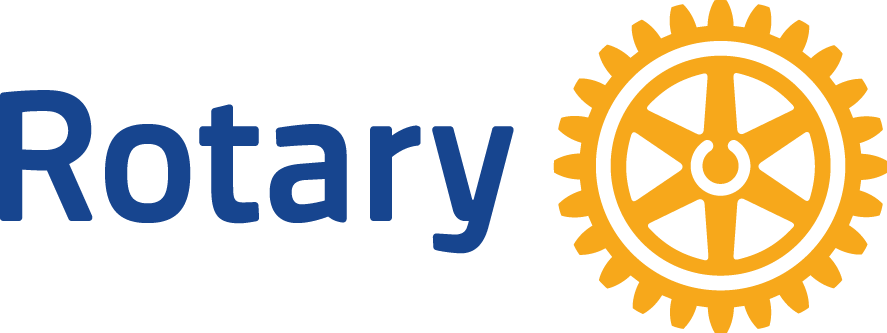 PRESENTATION
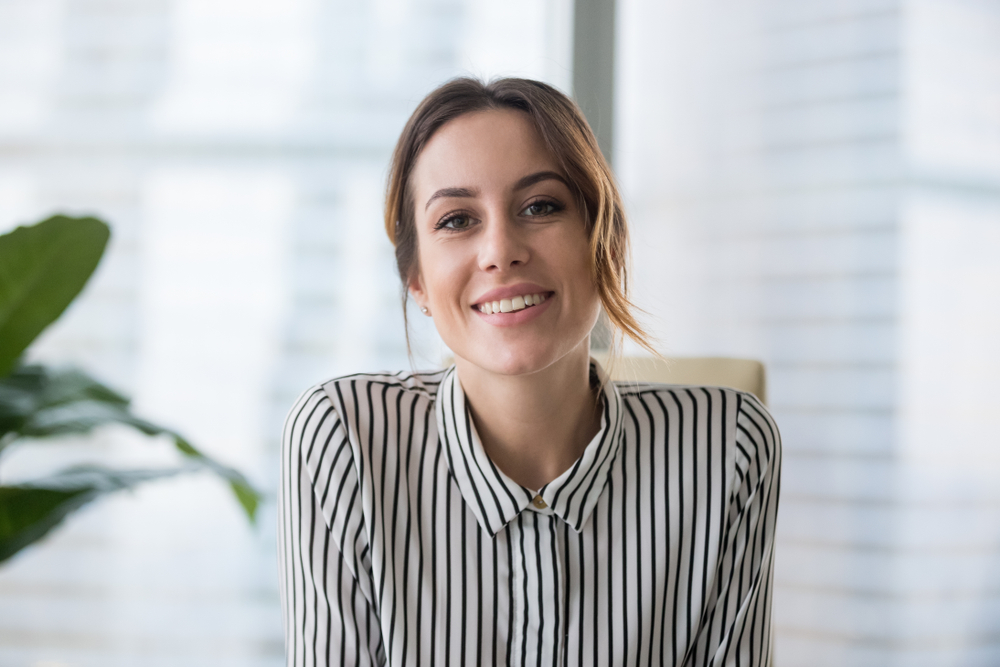 <name of presenter(s)>
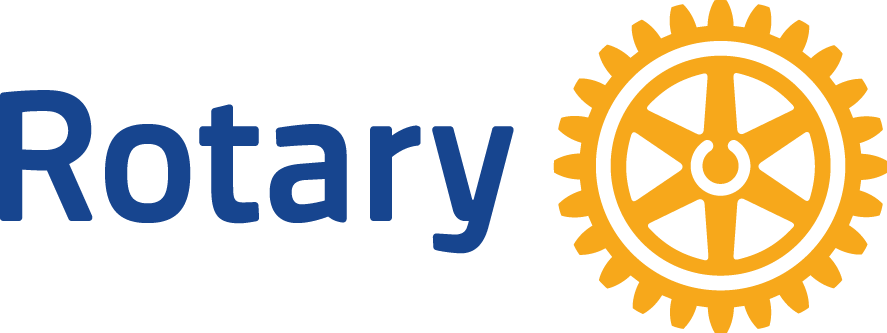 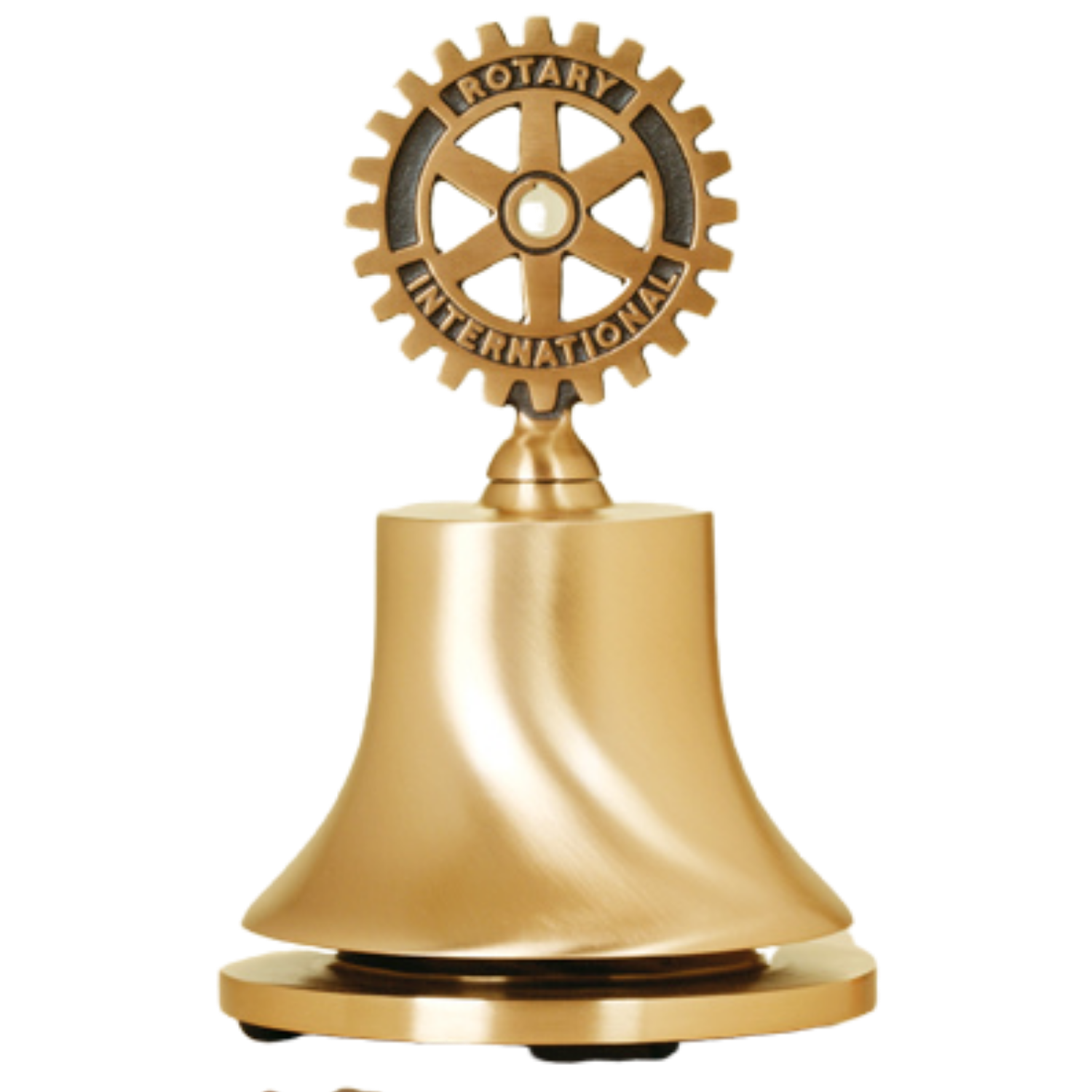 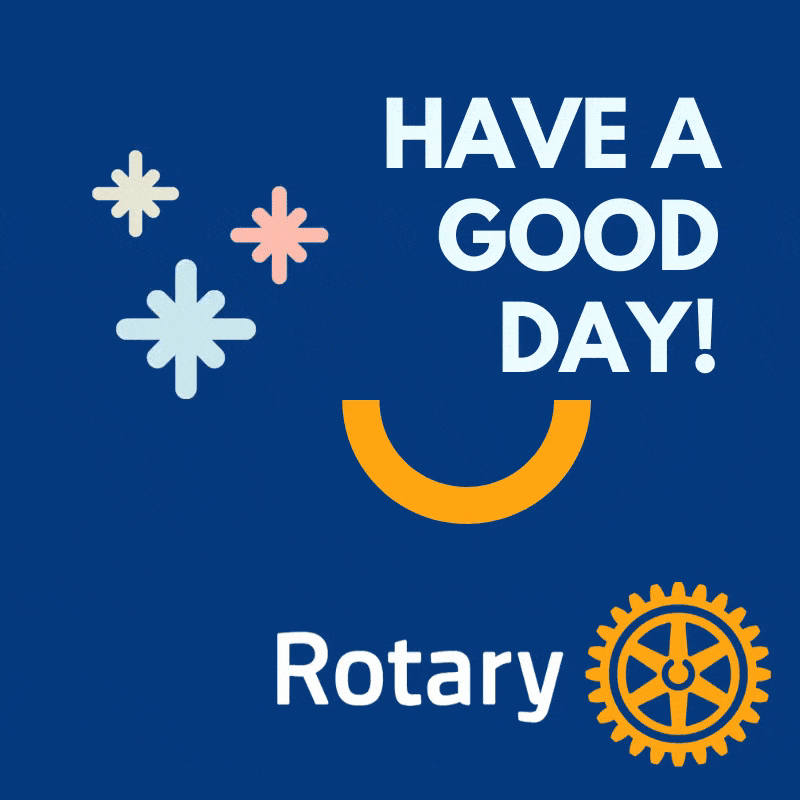 RING BELL
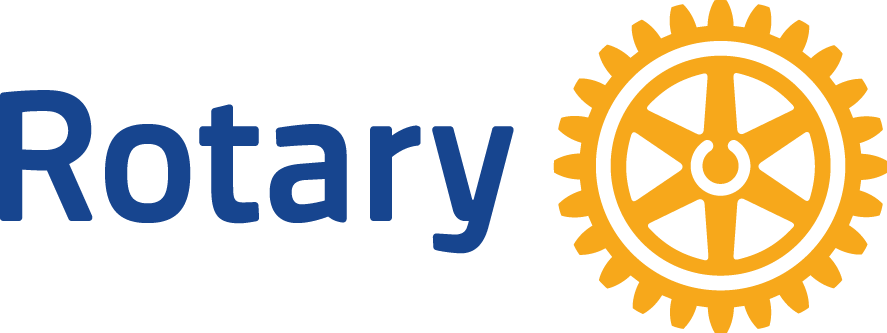